Cultivating a Personal Value Proposition (PVP)
A Framework for Increasing DEI Buy-in from Middle Managers
Cohort 2 • Group 2 • 2022
Vanessa Davis • Erin Hynes • Stan Szarek • Jen Anesi-Brombach 
CADIA advisor: Margaret Baxter
Meet the Team
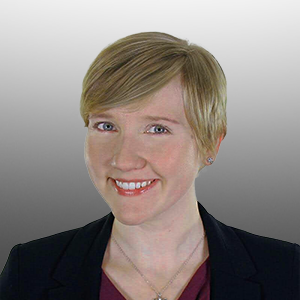 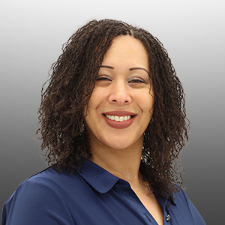 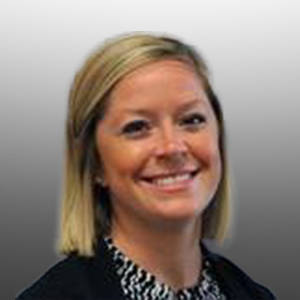 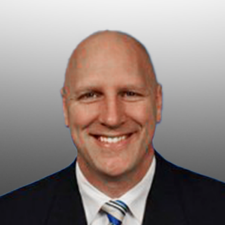 Jen Anesi-Brombach

Jen is ESG (Environmental, Social, Governance) Communications Manager at Adient 

jen.anesi@adient.com
Vanessa Davis


Vanessa is Manager, Talent Management, Learning and Development at Meritor

Vanessa.Davis@Meritor.com
Erin Hynes


Erin is Talent Manager at TTM Technologies



hynesem11@gmail.com
Stan Szarek


Stan is Director of Talent Strategy at BrassCraft Manufacturing Co. 


sszarek@brasscrafthq.com
Background
What is a Personal Value Proposition (PVP) and why does it matter?

A Personal Value Proposition (PVP), sometimes called an Employee Value Proposition (EVP) or DEI Value Proposition (DVP), is an individual’s highly personal and unique reason — or set of reasons — for valuing diversity, equity and inclusion.
Background
Middle managers bridge the gap between junior- and mid-level employees, yet they often find it difficult to drive real innovation and change due to changing market forces and workplace demographics, an evolving culture, and the ever-increasing gap between old and new leadership paradigms. (source: centreforglobalinclusion.org)

Increasing DEI buy-in from middle managers is an organizational imperative in DEI change management, and helping managers cultivate a personal value proposition (PVP) is the first and most important step.
Background
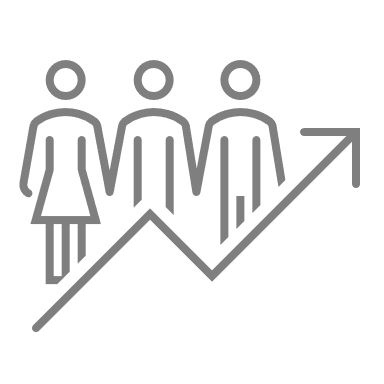 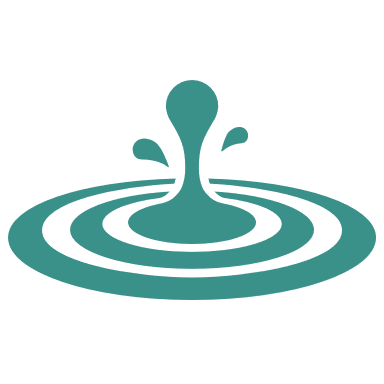 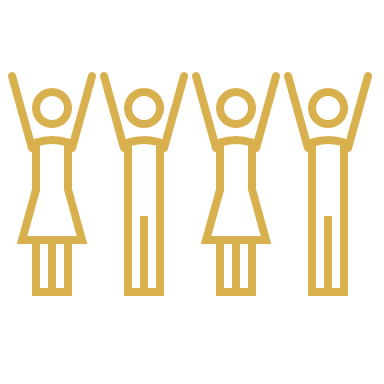 While DEI is senior leadership-led, managers at all levels set the tone for their teams and influence company culture — when middle managers buy in to DEI, their teams are likely to buy in, too.
Every manager — from front line managers on the plant floor to the CEO of the company — has a role to play in influencing organizational culture, including DEI.
DEI is an essential core competency for all managers to ensure the organization remains competitive and relevant in the future.
Framework Overview
References: Leading and Managing Complex Change, From Knoster, 1991, and Influencer: The Power to Change Anything, From Patterson, Grenny, et al, 2008
Thank You.